Curriculum Night
Mrs. April Cornett
Room B-7
All About Me
12th year teaching
B.A. from Morehead State University
Degree in Elementary Education and Special Education with an emphasis in Learning and Behavior Disorders
Love camping, football, golf, baseball, running, and spending time with my family
Contact InformationEmail:  cornetta@Issaquah.wednet.eduPhone Number:  425.837.4122Website:  cornettclass@weebly.com
* Please allow 48 hours for an email or phone response*
I BELIEVE IN…
Cultivating an environment of kindness
Teaching independence and responsibility
Helping students with social and emotional needs are just as important as academic achievement
Individualized instruction to meet all student needs
Celebrating strengths 
Mistakes are proof that you are trying
Mrs. Cornett’s CornerThe Class Website is designed to:Check the Weekly SnapShot Find More Information about assignmentsreview calendar for assessmentsadditional resources to meet student and parent needs
https://cornettclass.weebly.com
CLASSROOM EXPECTATIONS
“BARKS”
Be…
Accountable
Respectful
Kind
Safe
ABSENCECreating A Responsible StudentCheck:
Website
Missing Assignment FolderAsk a PeerSpeak with a Teacher or Paraprofessional
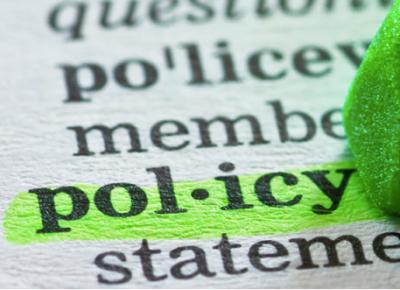 Classroom Policies
Water bottles
Snacks 
Sign-in/sign –out policy to go to the restroom
Students should go to lockers and restroom in between classes or with teacher permission
Inside Language, Literacy, and Content
Developed by National Geographic – Hampton Brown
It supports both reading and writing
Has multiple volumes to differentiate instruction
Emphasizes vocabulary, genre, building background comprehension, literary analysis, and grammar
Scope Magazine and grade level material will be integrated into the program
Step Up to Writing
Effective, multisensory Writing Strategies
Builds skills to Improve:
Writing
Reading
Speaking
Listening

Students will also use grade level curriculum for long term writing projects
Writing Projects
6th Grade Writing Projects
Personal Narrative
Feature Article
Argumentative Essay

7th Grade Writing Projects
Memoir
Book Review 
Photo Essay
Washington State Project using Sway

8th Grade Writing Projects
Memoir
Argumentative Essay
Research Paper
Learning Strategies
This class is designed to help support Social/Emotional and Executive Functioning
SNAPSHOT OF LEARNING STRATEGIES
MINDFULNESS MONDAY  (self-regulation)
TALK ABOUT IT TUESDAY  (problem solving/growth mindset/executive functioning)
WORK ON IT WEDNESDAY  (check grades/individualized conference/make-up missing     assignments)
THINK ABOUT IT THURSDAY (executive functioning)
FUN FRIDAY (working in groups/conversational skills/self-regulation)


*Each day the class will focus on a social/emotional component or an executive functioning skill in a fun, interactive class*
*This class is participation based and students will journal and chart to show progress*
Thank youPlease feel free to contact me at any time to assist you
Thank you for all of your support with PTSA, school fundraisers, and the Issaquah School Foundation